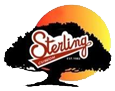 Sterling BEST SEALED®  Insulated HVAC             Register Boxes
Sterling Custom Sheet Metal	                               http://www.sterlingcustomsheetmetal.com
US Patent Nos. US 10,309,682 B2/US 10,648,695 B2/US  9,951,969 B2
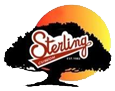 HVAC  DUCT  SEALING  IS  VERY  IMPORTANT!
%
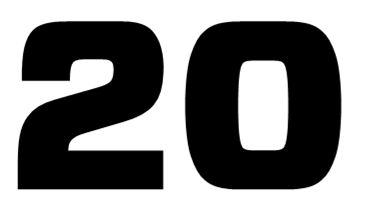 In a typical house about 20% of the air that moves  through the duct systems is lost due to leaks, holes,  and poorly connected ducts.
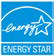 Source:
BENEFITS OF IMPROVED HVAC DUCTING:
COMFORT	AIR QUALITY	SAVE MONEY	ENVIRONMENT
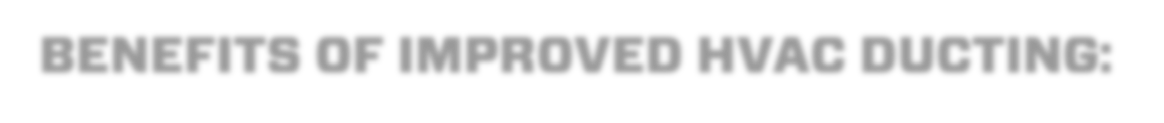 Reducing energy  consumption at home  reduces power plant  emissions and helps to  fight global warming!
Allergies? Asthma?  Sealed ducts reduce  the introduction of  pollutants into your  home!
Stuffy rooms? Rooms  too hot or too cold?  You probably have  leaking ducts!
High energy bills?
Leaking ducts  significantly reduce  the efficiency of your  HVAC system
Sterling Custom Sheet Metal                                                                               http://www.sterlingcustomsheetmetal.com
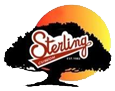 HVAC  DUCT  SEALING  SAVES  HOMEOWNERS  MONEY!
$
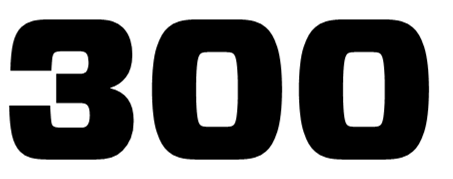 The amount of money that a homeowner could be  saving in energy bills with properly sealed and  insulated HVAC ducting.
Source: Pacific Northwest National Laboratory/U.S. Department of Energy Study
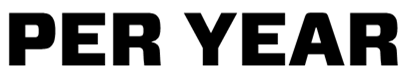 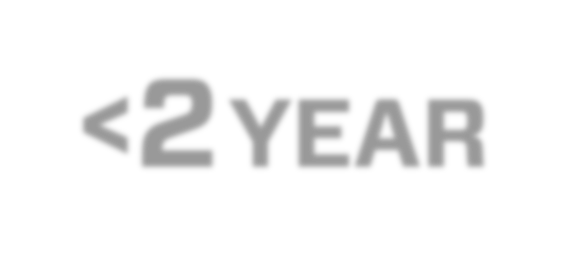 <2 YEAR
A California Energy Commission study showed that  the average cost of improving duct sealing and  upgrading to R-8 insulation on your HVAC system is
approximately $500.
RETURN ON INVESTMENT
Sterling Custom Sheet Metal                                                                               http://www.sterlingcustomsheetmetal.com
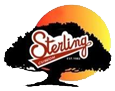 Sterling  BEST  SEALED ®  Register  Box                                            checks  ALL  the  Boxes!
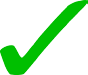 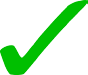 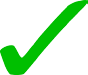 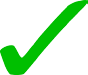 SAVES MONEY
ENERGY SAVING
FIBER FREE
CODE APPROVED
Patented design  reduces installation  cost and saves the  homeowner on energy  costs.
Elimination of  fiberglass insulation  from the airstream  improves air quality.
Rigid PUR Insulation  creates an airtight box  and can be configured  to provide R-6 or R-8  insulation.
Meets building code  requirements for flame  spread, smoke  development and  thermal insulation.
US Patent Nos. US 10,309,682 B2/US 10,648,695 B2/US  9,951,969 B2
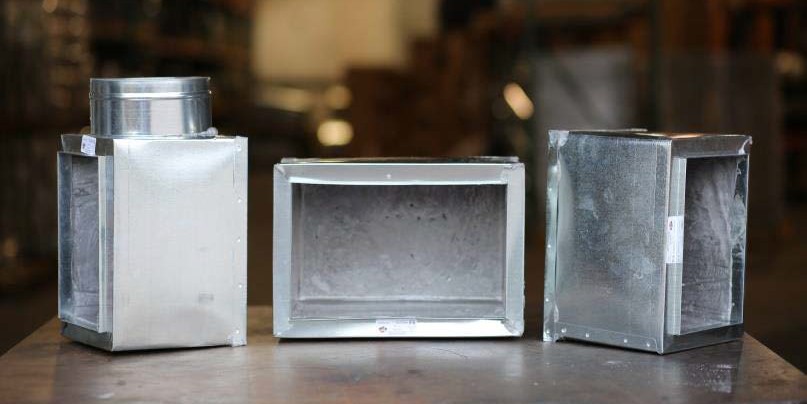 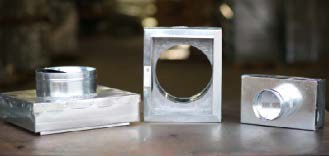 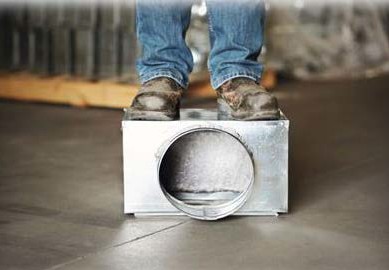 Sterling Custom Sheet Metal                                                                               http://www.sterlingcustomsheetmetal.com
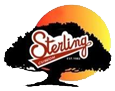 Sterling  BEST  SEALED ®  Register  Box :
           Key  Features  that  Pros  Love  and  Make  a  Difference
TYPICAL INSULATED  REGISTER BOXES TODAY
Sterling Best SealedIMPROVED INSULATED  REGISTER BOXES
ROBUST BOX
FIBERGLASS
RIGID
CONSTRUCTION
INSULATION
POLYURETHANE
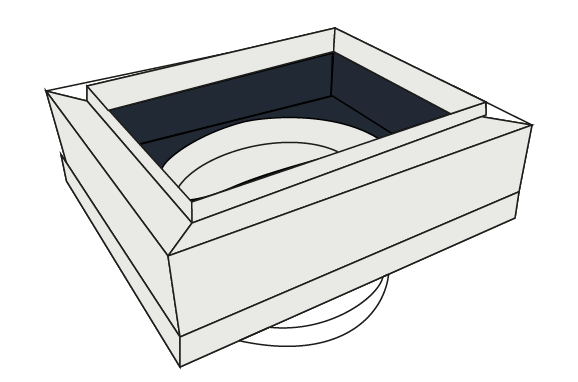 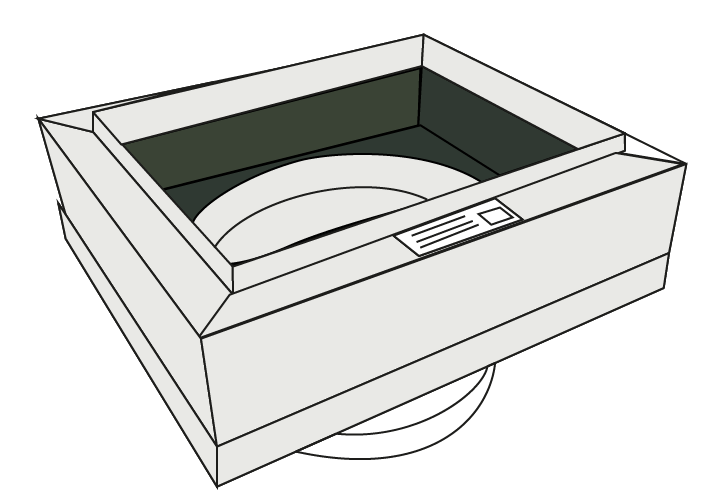 THAT WILL NOT
FOAM INSULATION
DAMAGE EASILY
SEAMS MUST
BOX EASILY
POLYURETHANE
BE SEALED
DAMAGED IN
BUILDING CODE
FOAM FLOWS INTO
WITH MASTIC
TRANSIT
APPROVAL IN R-6 &
SEAMS CREATING
R-8 CONFIGURATIONS
AIRTIGHT SEAL
US Patent Nos. US 10,309,682 B2/US 10,648,695 B2/US  9,951,969 B2
Sterling Custom Sheet Metal                                                                               http://www.sterlingcustomsheetmetal.com
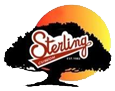 Sterling  BEST  SEALED ®  Register  Box  Features
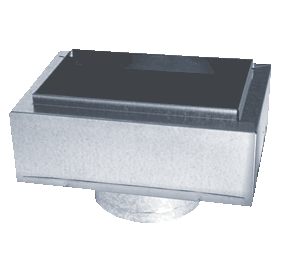 L
W
Key features:
Building code approved for Type V Construction per IAPMO UES ER-0448
ER-0448
Pre-insulated and sealed – no need to wrap with fiberglass or apply mastic to box seams
Boxes come configured with either R-6 or R-8 insulation
Insulation is fiber-free!
Made of zinc-coated 30GA galvanized steel
Also available with no collars or with side mounted collars
Patented box design has pre-punched nail holes on inner flange for easier install
Robust construction that prevents damage in shipment or during installation process
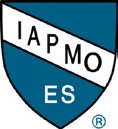 US Patent Nos. US 10,309,682 B2/US 10,648,695 B2/US  9,951,969 B2
Sterling Custom Sheet Metal                                                                               http://www.sterlingcustomsheetmetal.com
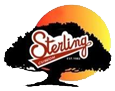 Sterling  BEST  SEALED ®  Register  Box 
                                         DO NOT build your home without it!
Contractor/Installer; Ask your Local Distributor for the Sterling BEST SEALED ® Register Box,                                                                                         avoid leaks and pass the inspection the first time.
Home Builder; Build a better, more energy efficient home using the Sterling BEST SEALED ® Register Box
Homeowner; Demand the Sterling BEST SEALED ® Register Box in your home for years of reliable,                                                                                                                         leak-free, efficient cooling.
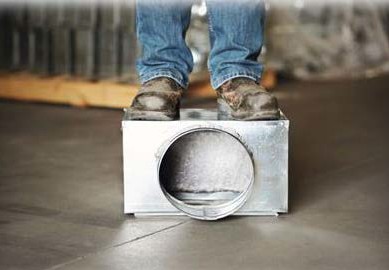 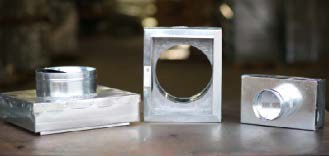 For Inquiries contact:

Sterling Custom Sheet Metal
(281) 356-2388
Info@SterlingCustomSheetMetal.com
US Patent Nos. US 10,309,682 B2/US 10,648,695 B2/US  9,951,969 B2
Sterling Custom Sheet Metal                                                                               http://www.sterlingcustomsheetmetal.com